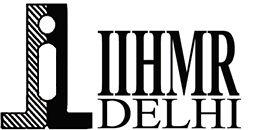 Birth preparedness and complication readiness among pregnant women and Recently delivered women in India: Systematic review and Meta-analysis
Supervisor:-
Prof. Sutapa Bandyopadhyay Neogi

Co-supervisor:-
Dr. Sidharth Sekhar Mishra
Dr. Anuj Kumar Pandey
Dr. Diksha Gautam.

Mentee’s:-
Brajaraj Tripathy
Tanya Singh
SRB APPROVAL
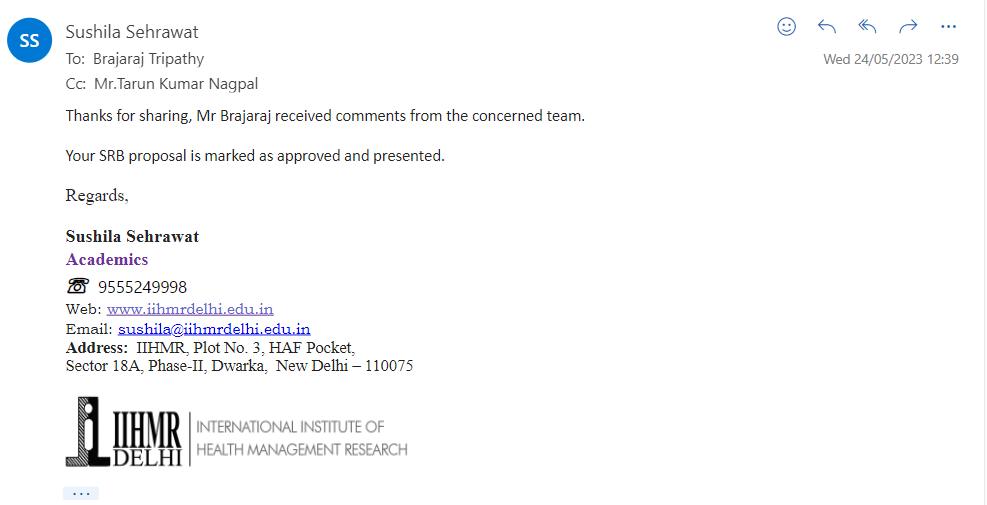 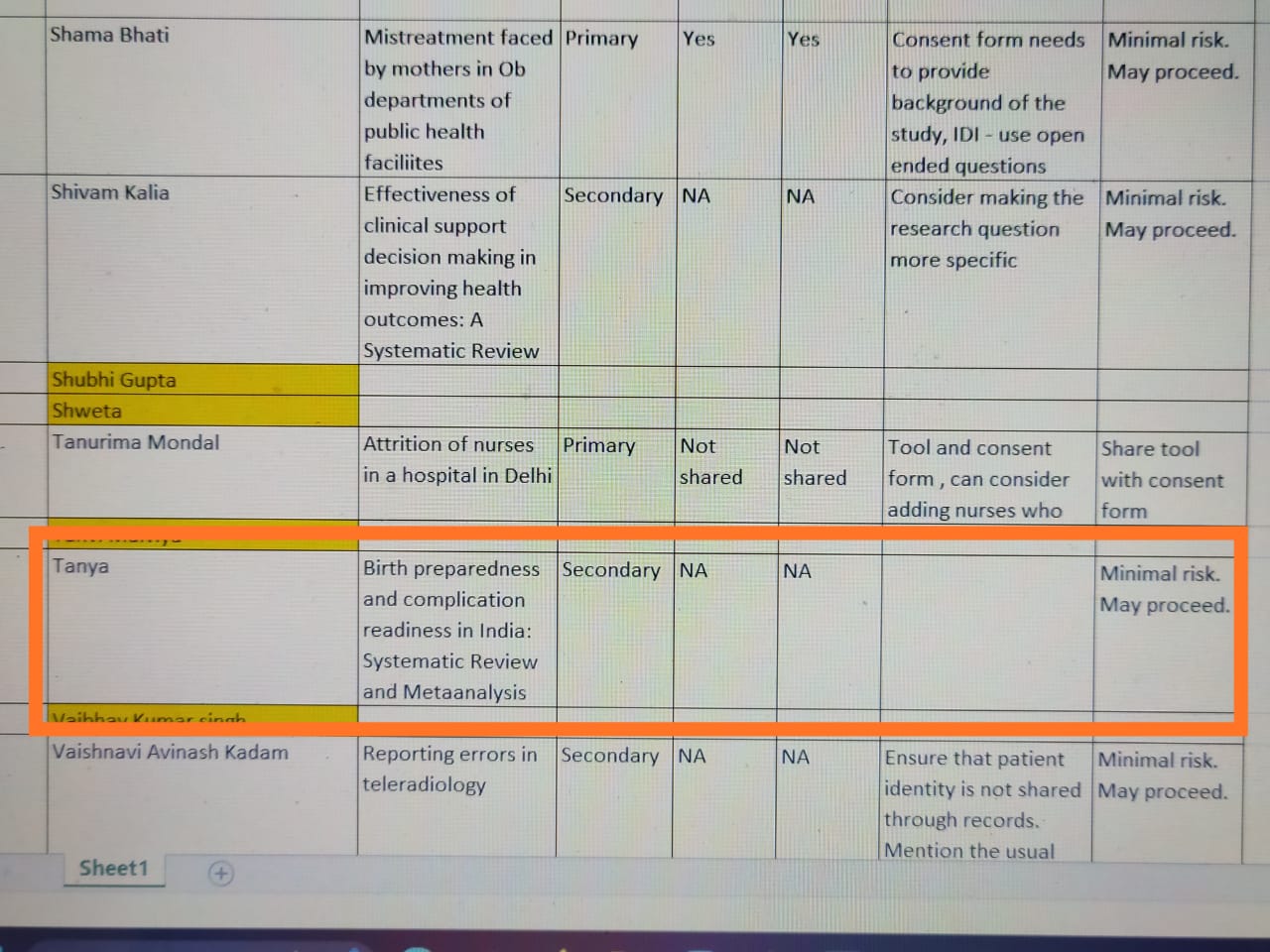 Screen shot of Mentor Approval
3
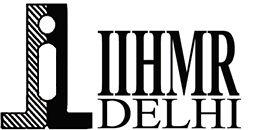 INTRODUCTION
Birth preparedness and complication readiness (BPCR) is the process of planning for normal birth and anticipating the actions needed in case of an emergency which is critical in averting maternal morbidity and mortality.

Birth preparedness motivates people to take proper care during pregnancy and ensure a skilled care provider at every birth.

Complication readiness raises awareness of danger signs among women, families and community and prepares them to respond in a proper manner during emergencies.
Source:- Mukhopadhyay DK, Bhattacherjee S, Mukhopadhyay S, Malik S, Nayak S, Biswas AB. Birth preparedness and complication readiness among women of Bankura District, West Bengal. J Family Med Prim Care 2016;5:404-10
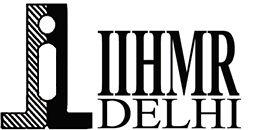 Indicators (%) constructing birth preparedness and complication readiness index
Birth Preparedness
Complication Readiness
Source:- 
JHPIEGO/Maternal and Neonatal Health Program 
Mukhopadhyay DK, Mukhopadhyay S, Bhattacharjee S, Nayak S, Biswas AK, Biswas AB. Status of birth preparedness and complication readiness in Uttar Dinajpur District, West Bengal. Indian J Public Health 2013;57:147-54.
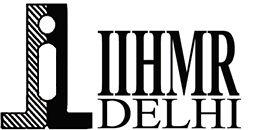 Conceptual Diagram of how BP/CR should be used in skilled care
Delays reduce at each phase
Outcome
Levels of BP/CR
Possible pathways through which BP/CR may reduce delays
Promotes skilled care for all births and encourages decision-making before the beginning of labor (and thus the onset of any potential complications during childbirth). 
Raises awareness of danger signs, thereby improving problem recognition and reducing the delay in deciding to seek care.
Phase I: Deciding to seek care
Individual
Increased use and effectiveness of skilled attendance at birth and other key maternal and newborn service
Family
Phase II: Identifying and reaching medical facility
Provides information on appropriate sources of care (providers, facilities), making the care-seeking process more efficient. Encourages households and communities to set aside money for transport and service fees, avoiding delays in reaching care caused by the search for funds.
Community
Phase III: 
Receiving
adequate and appropriate treatment
Provider
Improves staffing, provider skills, and enabling environment and policies, which may reduce the delay in receiving needed adequate and appropriate treatment within a medical facility. Improved quality may encourage people to decide to seek care. Improved availability may reduce the distance and delay to reaching care
Facility
Policymaker
Source:-JHPIEGO/Maternal and Neonatal Health Program
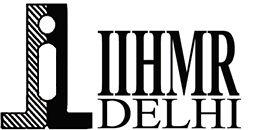 RATIONALE
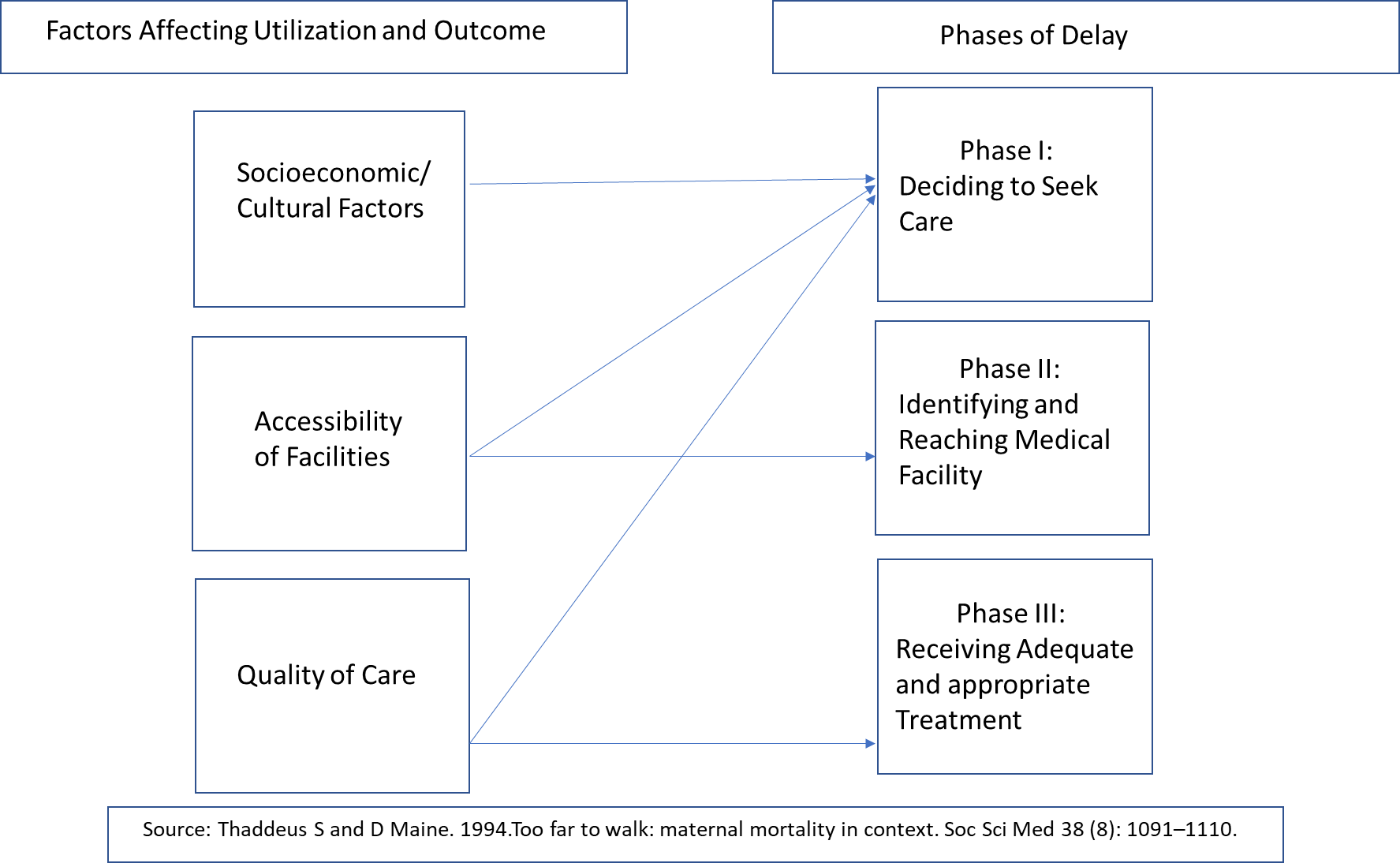 1
The 3 delay model
There are three delays in seeking  obstetric care: deciding to seek care,  reaching care, and receiving adequate  care. Birth preparedness and  complication readiness can minimize  these delays.
2
Impact on maternal health
BPCR can prevent complications and  unnecessary deaths of both mothers and  newborns. It can also help reduce the  financial burden of healthcare on families.
3
Prevalence of BPCR in India
Despite being a cost-effective strategy,  BPCR is a neglected area of maternal  healthcare in India, especially in rural  areas. However, there is a lack of literature and robust evidence on the prevalence, determinants, barriers, and outcomes of BPCR among pregnant women in different settings and regions of the country.
Therefore, our study aims to conduct a systematic review and meta-analysis on BPCR in India to understand the actual prevalence and best practices of BPCR interventions and policies. 
This study is one of its own kind in providing a comprehensive and updated synthesis of the evidence on BPCR in India.
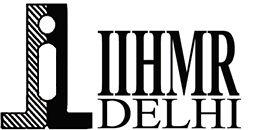 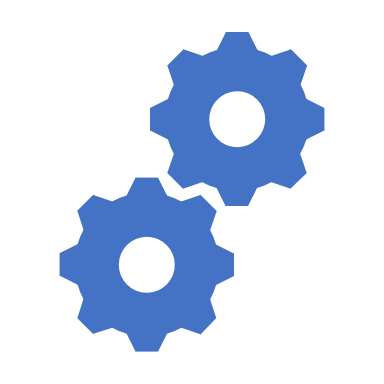 METHODOLOGY
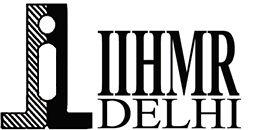 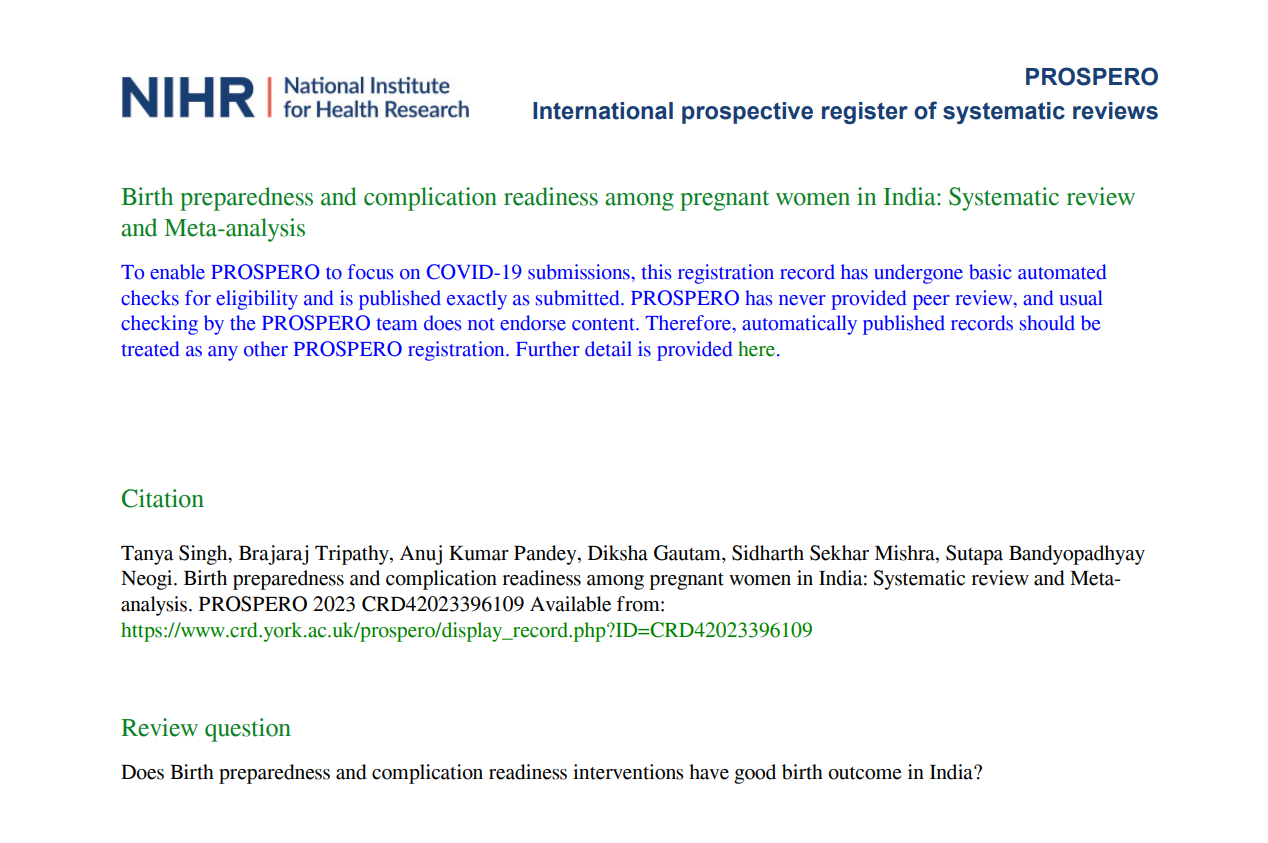 As a Mandate For SRMA this was registered on PROSPERO - 
Registration No. is – CRD42023396109
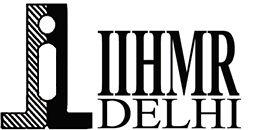 METHODOLOGY
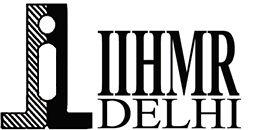 Methodology (Cont.)
Methodology (Cont.)
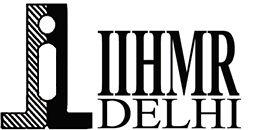 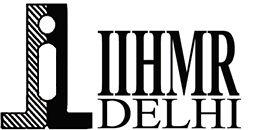 Methodology (Cont.)
23-06-2023
13
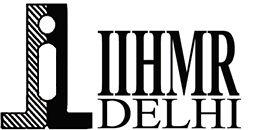 Methodology (Cont.)
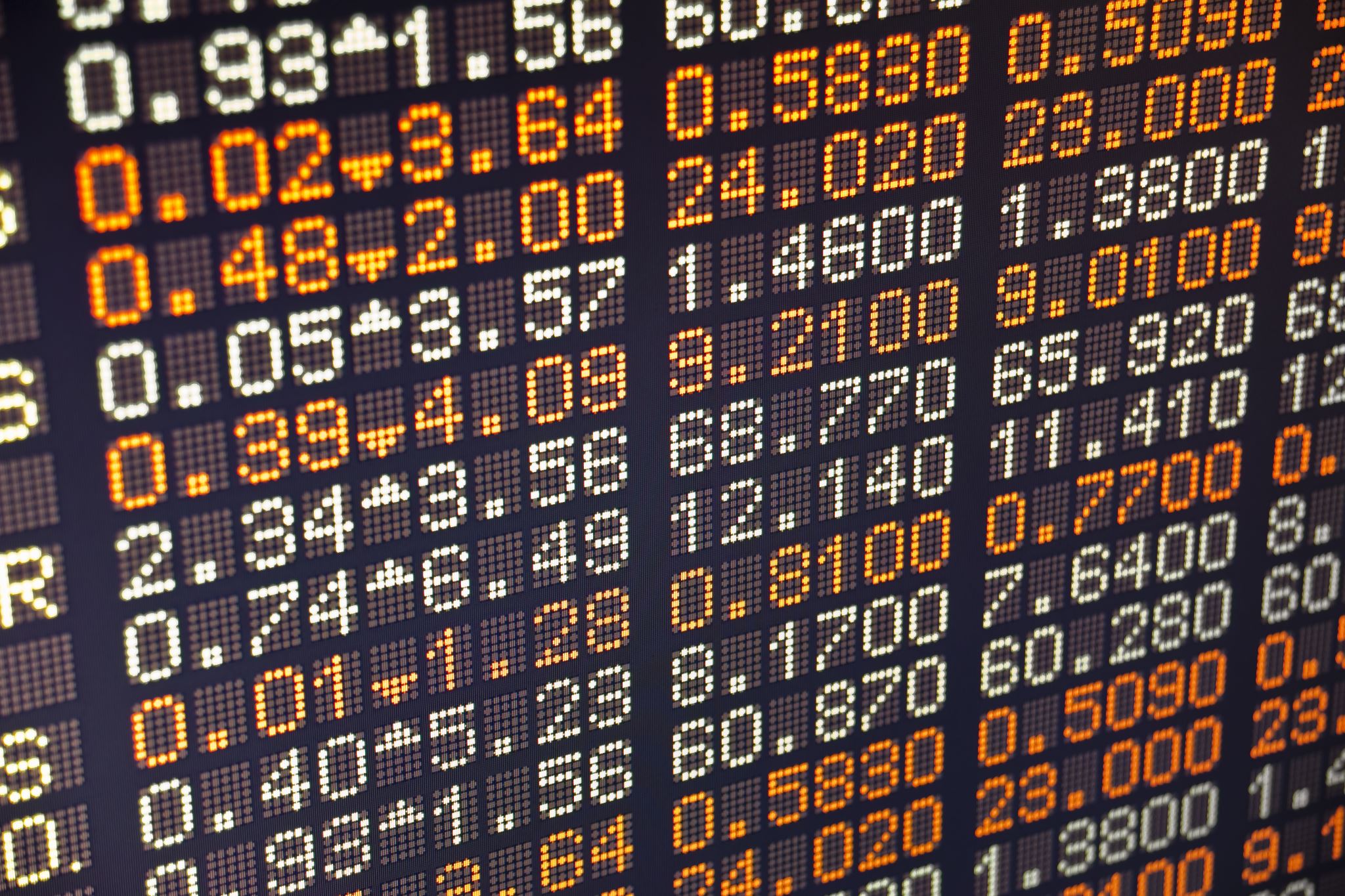 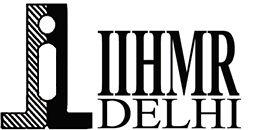 RESULTS
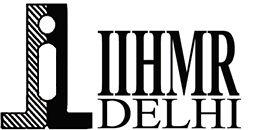 DESCRIPTION OF THE STUDIES
PRISMA flow diagram for Systematic Reviews, 2020
Identification of new studies via databases and registers
Identification of new Studies via other methods
Identification
Records identified from*:
Databases (total n=1349)
Pubmed=276
Proquest=848
Cochrane=225
Reports excluded
Duplicates (n=7)
Wrong Population (n=2)
Wrong Study Design (n=4)  
Wrong Title= (n=5)
No full text=(n=1)
Records removed before screening: 
Duplicates records removed by automation tool (n= 182)
Records removed for other reasons (n= 196)
Records identified from:
Google Searches  (n=25)
Citation searching (n=17)
Screening
Reports removed after Title and Abstract Screening by Reviewer (n=958) 
Reports excluded: 
Study Title not meeting inclusion  (n=486)
Wrong Population (n=396)
Different Study Design (n=69)
Foreign Language(n=7)
Reports sought for retrieval (n=23)
Reports sought for Title and Abstract Screening (n=971)
Reports assessed  for eligibility (n=23)
Eligibility
Reports assessed for eligibility (n=13+23)
Reports excluded because of no full text* (n=1)
Included
Reports of Final included studies (n=35)
[Speaker Notes: PRISMA 2020 flow diagram template for systematic reviews. The new design is adapted from flow diagrams proposed by Boers,55 Mayo-Wilson et al.56 and Stovold et al.57 The boxes in grey should only be completed if applicable; otherwise they should be removed from the flow diagram. Note that a “report” could be a journal article, preprint, conference abstract, study register entry, clinical study report, dissertation, unpublished manuscript, government report or any other document providing relevant information.]
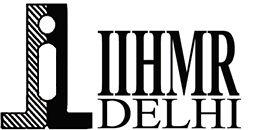 Results (Cont.)
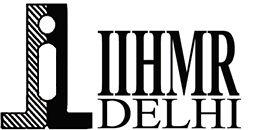 RISK OF BIAS
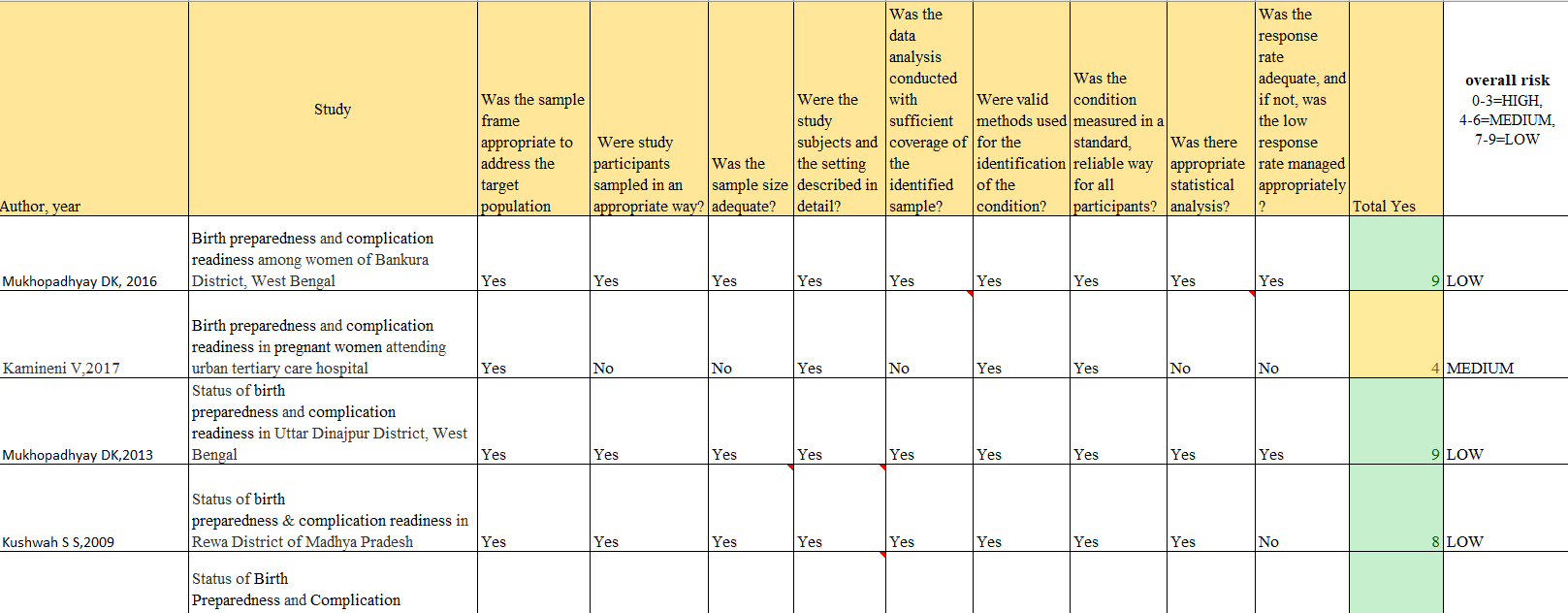 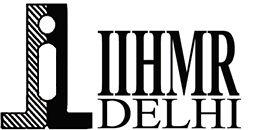 META ANALYSIS: FOREST PLOT DEPICTING  PREVALANCE OF BPCR IN INDIA.
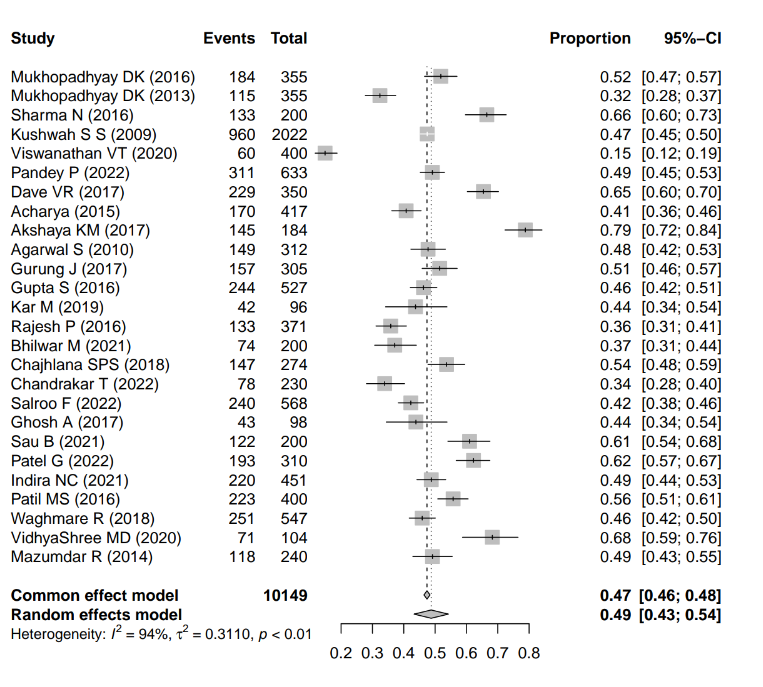 The overall pooled proportion is 0.49 (95% CI: 0.43 to 0.54), which means that on average, about half of the pregnant &Recently delivered  women are aware of BPCR across all studies.
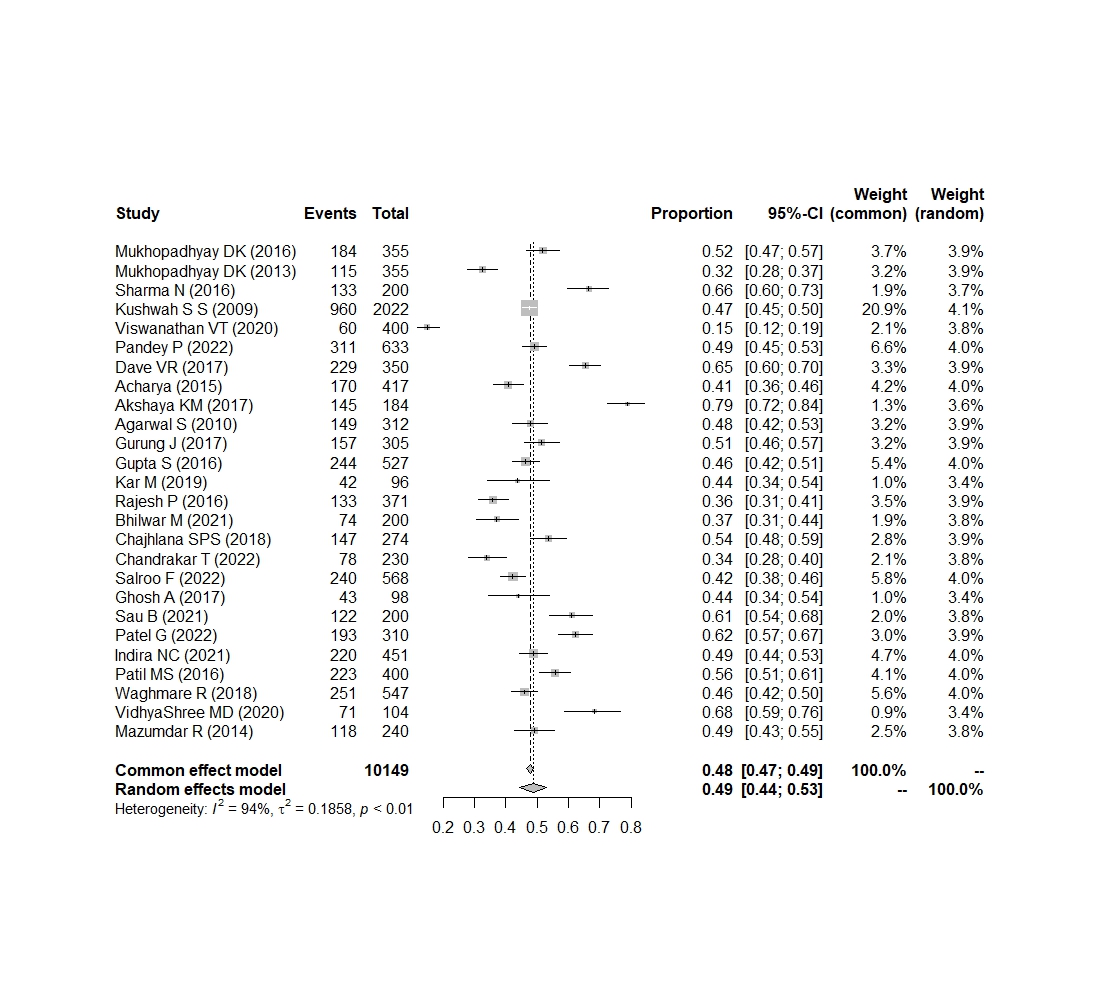 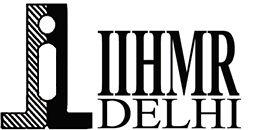 META ANALYSIS: FOREST PLOT DEPICTING (Weight of Studies).
INTERPRETATION
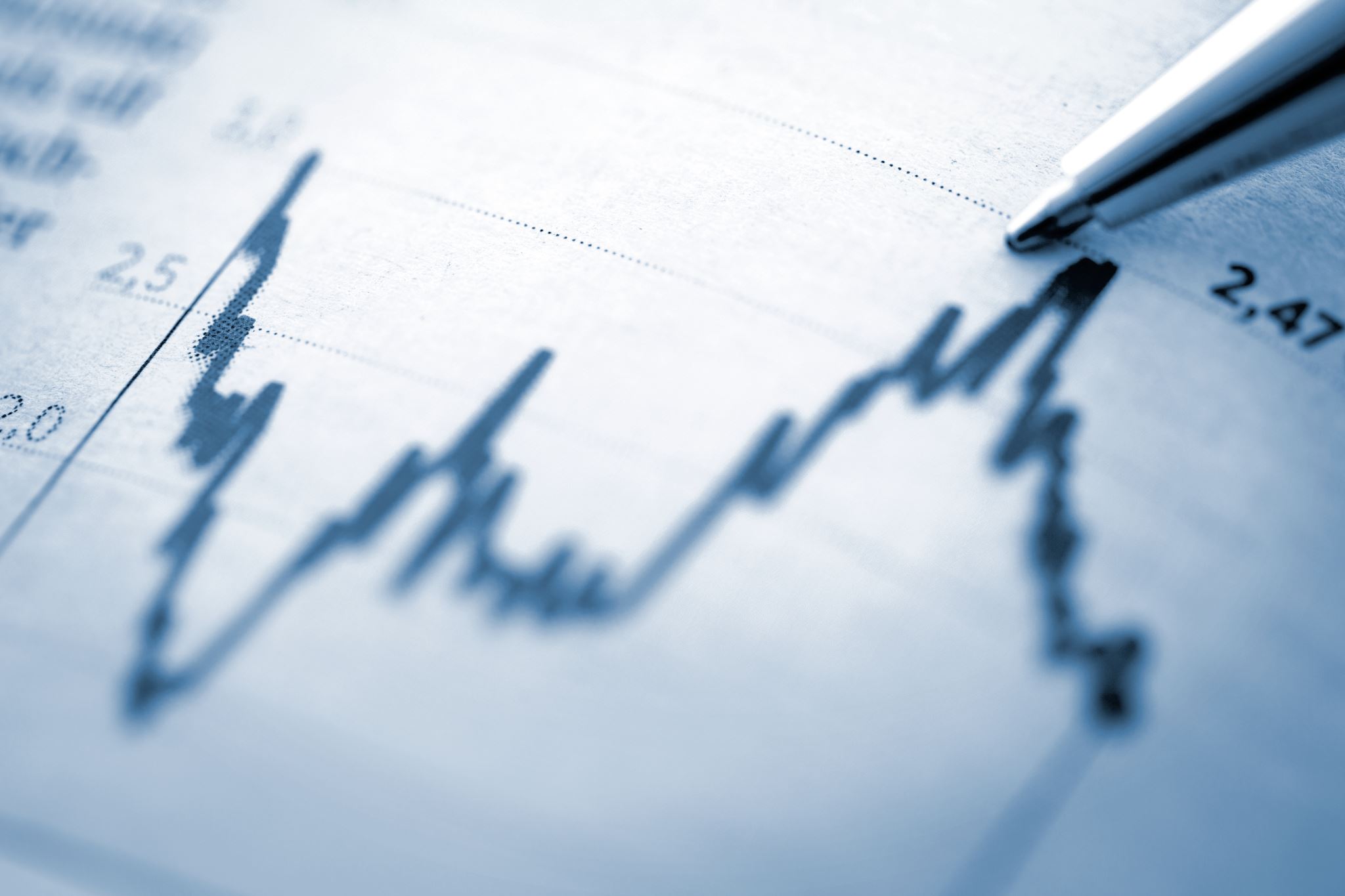 The forest plot shows the results of a meta-analysis of 27 studies that assessed the proportion of pregnant women who are aware of birth preparedness and complication readiness (BPCR) in different Regions of India. The overall pooled proportion is 0.49 (95% CI: 0.43 to 0.55), which means that on average, about half of the pregnant women are aware of BPCR across all study. 
However, there is a high and significant degree of heterogeneity among the studies (I-squared = 94%, tau-squared = 0.3110, p < 0.01), which means that the studies are not consistent and may have different sources of variation. 
The study with the lowest proportions IS Vishwanathan VT (2020) with 0.15 (95% CI: 0.12 to 0.19), while the study with the highest proportion is Akshaya KM with 0.79 (95% CI: 0.72 to 0.84).
The CIs of most study overlap with each other and with the overall estimate, which means that there is no significant difference between them in terms of BPCR awareness. 
However, some study have CIs that do not include the pooled proportion, such as Gurung J (2017), Indira NC (2021), Kushwah S S (2009), and Patil MS (2016), which means that they are significantly different from the overall estimate and may have some special characteristics or factors that influence their BPCR awareness.
The diamond for the random effects model is also slightly to the right of the line of no effect, indicating a positive and statistically significant pooled proportion of BPCR across all studies. The point estimate is 0.50, with a 95% confidence interval of [0.37, 0.63]. This means that if each study had its own true proportion of BPCR that varied around an overall mean, we would expect it to be between 37% and 63% with 95% probability.
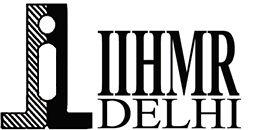 Sub-group analysis-  Age wise
The overall pooled proportion of knowledge of BPCR in  age = <25 yrs is 0.50 (95% CI: 0.45 to 0.55) and age =25 yrs or more is 0.49 (95% CI:0.45 to 0.54)

There is no statistical significance was observed  in the proportion of knowledge of BPCR among PW and RDW of Age=<25 yrs and =25yrs or more

The study with the lowest proportions in age = <25 yrs is Mukhopadhyay (2013) with 0.32 (95% CI: 0.28 to 0.37) and in age =25 yrs or more is Vishwanathan (2020) with 0.15 (95% CI:0.45 to 0.54)

The study with the highest  proportions in age = <25 yrs is Sharma N (2016) with 0.66 (95% CI: 0.60 to 0.73) and in age =25 yrs or more is Akshaya KM  (2017) with 0.79 (95% CI:0.72 to 0.84)
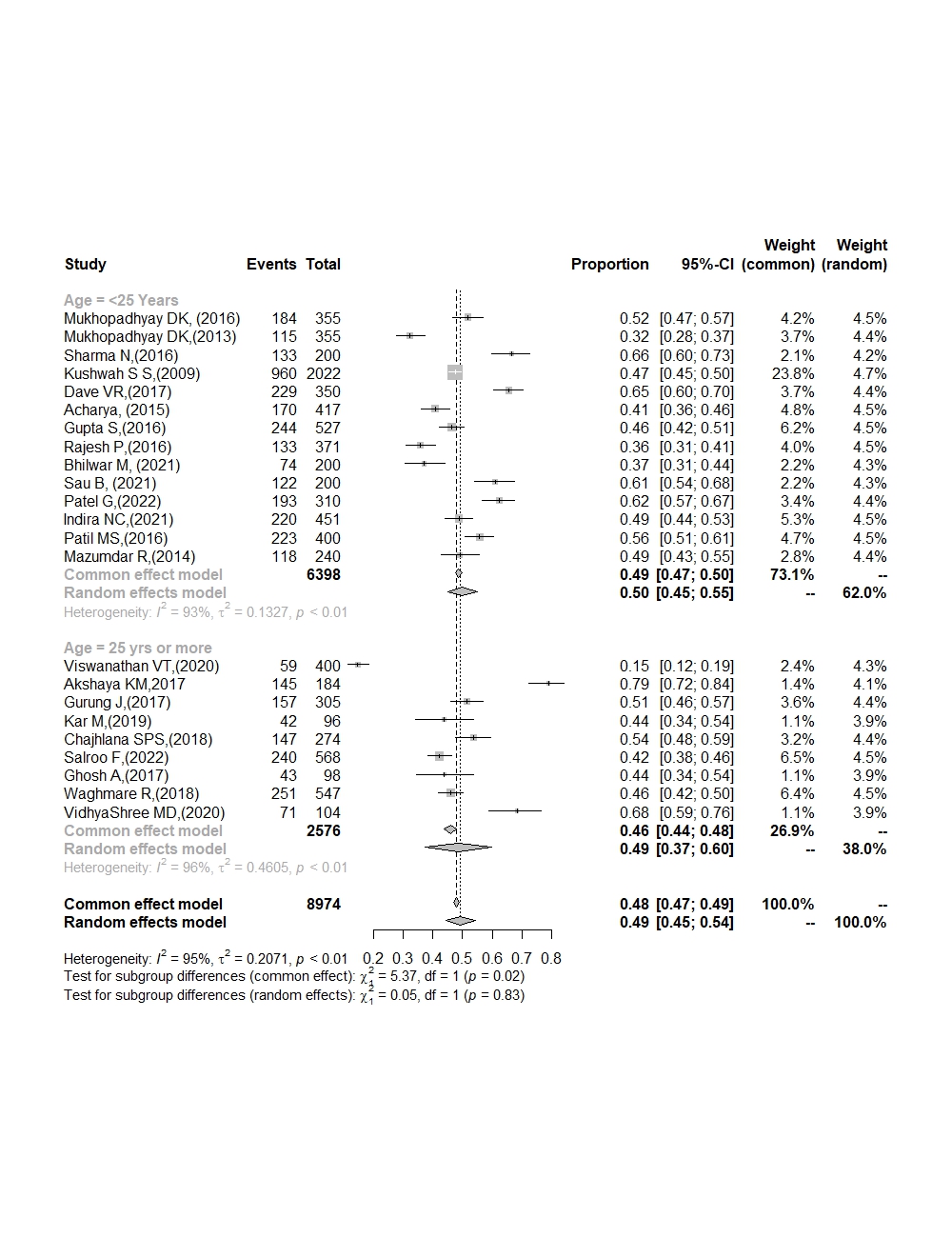 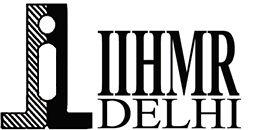 Sub-group analysis- Delivery status wise
The overall pooled proportion of knowledge of BPCR in RDW is 0.54 (95% CI: 0.46 to 0.62) and in PW is 0.50 (95% CI:0.45 to 0.55)

There is a very slight increase in the proportion of knowledge in RDW as compared to PW in delivery status wise 


The study with the lowest proportions in RDW  is Ghosh A (2017) with 0.44 (95% CI: 0.34 to 0.54) and in PW is Rajesh P (2016) with 0.36 (95% CI:0.31 to 0.41)

The study with the highest  proportions in RDW is Sharma N (2016) with 0.66 (95% CI: 0.60 to 0.73) and in PW is Vidhya Shree MD  (2020) with 0.68 (95% CI:0.59 to 0.76)
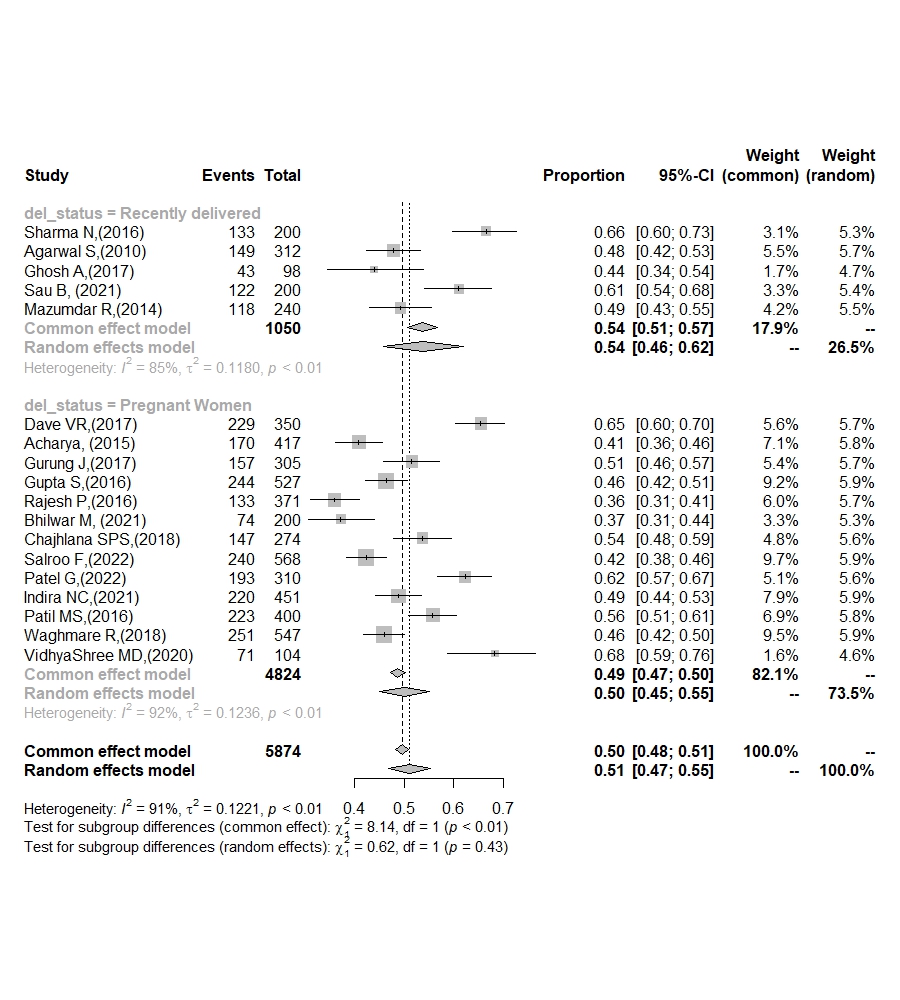 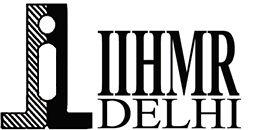 Sub-group analysis- Region wise
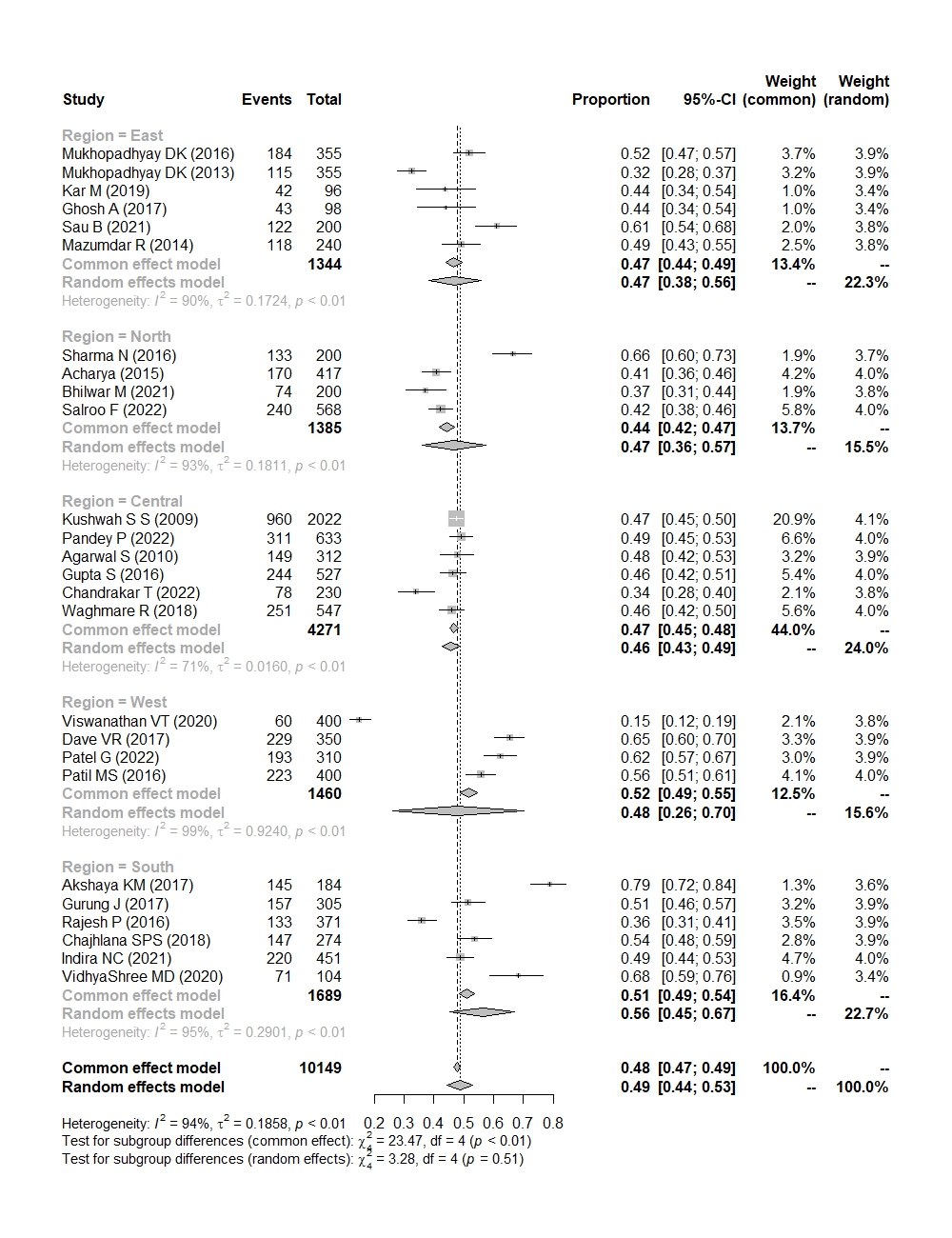 The overall pooled proportion of knowledge of BPCR in East region is 0.47  (95% CI: 0.38 to 0.56), North region is 0.47 (95% CI: 0.36 to 0.57), Central region is 0.46 (95% CI: 0.43 to 0.49), West region is 0.48 (95% CI: 0.26 to 0.70), South region is 0.56 (95% CI: 0.45 to 0.67)


Proportion of knowledge in East=47, North=47, Central=46, and West=48 regions are almost same but we can see that there is a slight increase in knowledge in the South region.
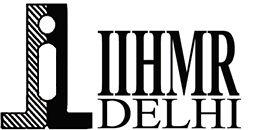 PUBLICATION BIAS
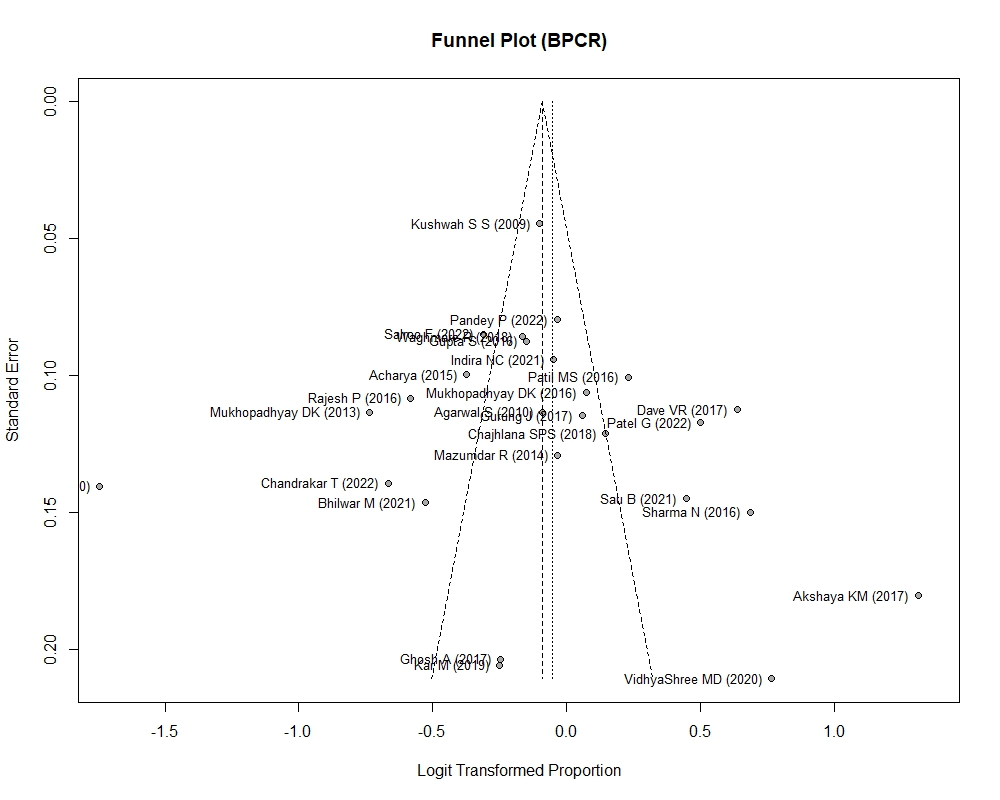 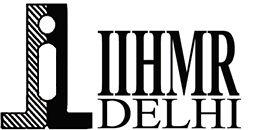 PUBLICATION BIAS –Egger’s Test
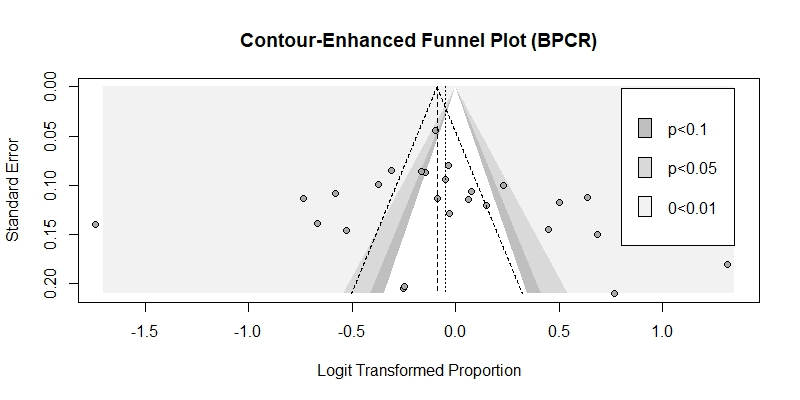 The P value was found to be (p = 0.5986)
 
If P<0.05 it indicates publication bias
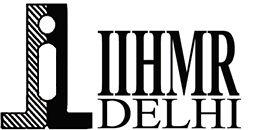 Prevalence of components of  BP and CR
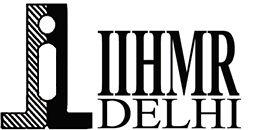 DISCUSSION
The overall BPCR score of 49% in our study indicates that there is still a gap in the utilization of BPCR in India This score is slightly higher than the 44.9% reported by Girma et al. (2013) in a similar study in Ethiopia, but lower than the 52.1% reported by Mukhopadhyay et al. (2016) in a study in India.
The prevalence of women who saved money for her delivery was found to be 46% in our study which is higher than the 38.74% reported by Berhe et al. (2016) but lower than the 63.4% reported by Akinwara et al. (2015) in a study in Nigeria, the 59.6% reported by Nimavat et al. (2018), and the 83.3% reported by Moran et al. (2018) in a study in Burkina Faso.
34.9% of women had the knowledge of key danger signs of pregnancy in our study, which is higher than  26.33% reported by Berhe et al. (2016) in a study in Ethiopia, but lower than the 52% reported by Akinwara et al. (2015), the 83.3% reported by Moran et al. (2018) in a study in burkina faso, and the 42% reported by Mukhopadhyay et al. (2016)
Women who have arranged transport for their delivery was 46% in our study, which is similar to  46.1% reported by Moran et al. (2018) in a study in west africa, but varies from the other studies in Ethiopia, Nigeria, and India which reported prevalences ranging from 20.59% to 58.6%.
The prevalence of women who have arranged a blood donor for their delivery was 10.1% in our study which is similar to the 8.18% reported by Berhe et al. (2016) in a study in Ethiopia, and the 9.9% reported by Mukhopadhyay et al. (2016) in a study in India, but higher than the 2.7% reported by Nimavat et al. (2018) in another study in India.
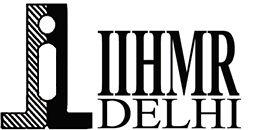 Limitations
The Meta analysis didn’t address the factors affecting for the low Utilization of BPCR, therefore Researchers should Conduct further studies in this Area.
The Meta analysis didn’t address the factors affecting for the low Utilization of BPCR, therefore Researchers should Conduct further studies in this Area.
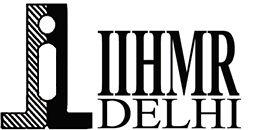 Conclusion
Our study highlights the low prevalence of BPCR in India and the factors associated with it. Our findings underscore the need for targeted interventions to improve BPCR, and suggest that there is a need to improve the awareness and utilization of BPCR services among pregnant women in India, as well as to address the factors that influence their decision-making and behavior regarding BPCR.

India's health system is already overburdened by adverse health outcomes. Therefore, scaling up cost-effective interventions like BPCR that have a positive overall effect is necessary. Our study suggests that birth preparedness and complication readiness (BPCR) is such an intervention that should be given utmost importance to reduce maternal morbidity and mortality and to achieve the Sustainable Development Goals.
References
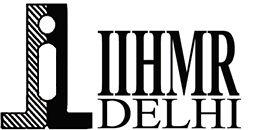 1.Sedgh G, Singh S, Hussain R. Intended and Unintended Pregnancies Worldwide in 2012 and Recent Trends. Stud Fam Plann [Internet]. 2014 Sep [cited 2023 Apr 25];45(3):301–14. Available from: https://onlinelibrary.wiley.com/doi/10.1111/j.1728-4465.2014.00393.x
2.India [Internet]. Guttmacher Institute. 2022 [cited 2023 Apr 25]. Available from: https://www.guttmacher.org/regions/asia/india
3.Maternal deaths [Internet]. World Health Organization; 2023. Available from: https://www.who.int/data/gho/indicator-metadata-registry/imr-details/4622
4.Maternal mortality [Internet]. [cited 2023 Apr 5]. Available from: https://www.who.int/news-room/fact-sheets/detail/maternal-mortality
5.Say L, Chou D, Gemmill A, Tunçalp Ö, Moller AB, Daniels J, et al. Global causes of maternal death: a WHO systematic analysis. Lancet Glob Health [Internet]. 2014 Jun [cited 2023 Apr 25];2(6):e323–33. Available from: https://linkinghub.elsevier.com/retrieve/pii/S2214109X1470227X
6.Gupta S. Study of Direct and Indirect Causes of Maternal Mortality: A Study from Tertiary Care Centre of Bhopal. Sch Int J Obstet Gynecol. 
7.Storm F, Agampodi S, Eddleston M, Sørensen JB, Konradsen F, Rheinländer T. Indirect causes of maternal death. Lancet Glob Health [Internet]. 2014 Oct 1 [cited 2023 Apr 25];2(10):e566. Available from: https://www.thelancet.com/journals/langlo/article/PIIS2214-109X(14)70297-9/fulltext
8.Maternal health [Internet]. [cited 2023 Apr 8]. Available from: https://www.who.int/health-topics/maternal-health
9.Ministry of Women and Child Development. Significant Decline in Maternal Mortality in India [Internet]. Ministry of Women and Child Development; 2022. Available from: https://pib.gov.in/FeaturesDeatils.aspx?NoteId=151238&ModuleId%20=%202#:~:text=MMR%20in%20the%20country%20declined,MMR%20of%20211%20(2017).
10.SRS - Maternal Mortality Bulletin | Government of India [Internet]. [cited 2023 Apr 5]. Available from: https://censusindia.gov.in/census.website/data/SRSMMB
11.Prakash A, Swain S, Seth A. Maternal mortality in India: current status and strategies for reduction. Indian Pediatr. 1991 Dec;28(12):1395–400. 
12.Blencowe H, Cousens S, Jassir FB, Say L, Chou D, Mathers C, et al. National, regional, and worldwide estimates of stillbirth rates in 2015, with trends from 2000: a systematic analysis. Lancet Glob Health. 2016 Feb;4(2):e98–108. 
13.Kar M, Karmee N, Satapathy DM. Birth preparedness and complication readiness among pregnant and recently delivered women in villages of a block of Ganjam, Odisha, India: a community based cross-sectional study. Int J Reprod Contracept Obstet Gynecol [Internet]. 2019 Apr 29 [cited 2023 Apr 6];8(5):2003. Available from: https://www.ijrcog.org/index.php/ijrcog/article/view/6417
14.Thaddeus S, Maine D. Too far to walk: Maternal mortality in context. Soc Sci Med [Internet]. 1994 Apr [cited 2023 Apr 6];38(8):1091–110. Available from: https://linkinghub.elsevier.com/retrieve/pii/0277953694902267
15.Barco RCD. JHPIEGO Brown’s Wharf 1615 Thames Street Baltimore, Maryland 21231-3492, USA. Fam CARE [Internet]. Available from: https://pdf.usaid.gov/pdf_docs/pnada619.pdf
16.Salroo FN, Nazir ST, Gadoo MM. BIRTH PREPAREDNESS AND COMPLICATION READINESS AMONG PREGNANT WOMEN ATTENDING A MATERNAL AND CHILD CARE HOSPITAL OF GOVERNMENT MEDICAL COLLEGE IN SOUTH KASHMIR, INDIA: A CROSS-SECTIONAL STUDY. Asian J Pharm Clin Res [Internet]. 2022 Jan 7 [cited 2023 Apr 6];35–40. Available from: https://innovareacademics.in/journals/index.php/ajpcr/article/view/46414
17.Berhe AK, Muche AA, Fekadu GA, Kassa GM. Birth preparedness and complication readiness among pregnant women in Ethiopia: a systematic review and Meta-analysis. Reprod Health [Internet]. 2018 Dec [cited 2023 Apr 8];15(1):182. Available from: https://reproductive-health-journal.biomedcentral.com/articles/10.1186/s12978-018-0624-2
18.Pandey P, Srivastava R, Kumari K, Pandey M. Status of Birth Preparedness and Complication Readiness of Pregnant Women and Recently Delivered Women in Rural Varanasi: Assessment of Current Scenario. Indian J Community Med [Internet]. 2022 [cited 2023 Apr 6];47(2):249. Available from: http://www.ijcm.org.in/text.asp?2022/47/2/249/350342
19.Patel NA, Mehta JP, Unadkat SV, Yadav SB. Birth preparedness: studying its effectiveness in improving maternal health in urban slums of Jamnagar, Gujarat. Int J Community Med Public Health [Internet]. 2017 Nov 23 [cited 2023 Apr 6];4(12):4569. Available from: http://www.ijcmph.com/index.php/ijcmph/article/view/2096
20.Vidhyashree MD, S. J, P. K, V. L, S. S, K. S. Birth preparedness and complication readiness for a safe motherhood among antenatal women attending an urban health centre, Pudupet. Int J Community Med Public Health [Internet]. 2020 Oct 26 [cited 2023 Apr 6];7(11):4345. Available from: https://www.ijcmph.com/index.php/ijcmph/article/view/6931
21.Soubeiga D, Gauvin L, Hatem MA, Johri M. Birth Preparedness and Complication Readiness (BPCR) interventions to reduce maternal and neonatal mortality in developing countries: systematic review and meta-analysis. BMC Pregnancy Childbirth [Internet]. 2014 Apr 4 [cited 2023 Apr 9];14:129. Available from: https://www.ncbi.nlm.nih.gov/pmc/articles/PMC4234142/
22.Agarwal S, Sethi V, Srivastava K, Jha PK, Baqui AH. Birth Preparedness and Complication Readiness among Slum Women in Indore City, India. J Health Popul Nutr [Internet]. 2010 Sep 6 [cited 2023 Apr 6];28(4):383–91. Available from: http://banglajol.info/index.php/JHPN/article/view/6045
23.Karir DS, Panda DB, Hota DG, Kumari DS, Panda DPC. Birth Preparedness and Complication Readiness among Recently Delivered Mothers-A Cross Sectional Survey in an Urban Community in Eastern India. Clin Med. 2022;09(02). 
24.Maternal Health :: National Health Mission [Internet]. [cited 2023 Apr 25]. Available from: https://nhm.gov.in/index1.php?lang=1&level=2&sublinkid=822&lid=218
25.Pradhan Mantri Surakshit Matritva Abhiyan | PMSMA [Internet]. [cited 2023 Apr 25]. Available from: https://pmsma.mohfw.gov.in/
26. PRISMA 2020 Checklist. [Internet] .Available from: http://www.prismastatement.org/documents/PRISMA_2020_checklist.pdf
27. International Prospective Register of Systematic Reviews (PROSPERO).[Internet].Available from: https://www.crd.york.ac.uk/prospero/#myprospero
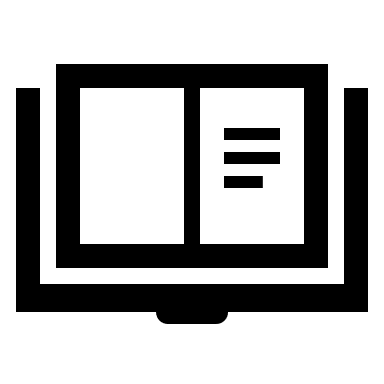 ANNEXURE
Keywords
Title and Abstract Screening using RAYAAN.AI Software
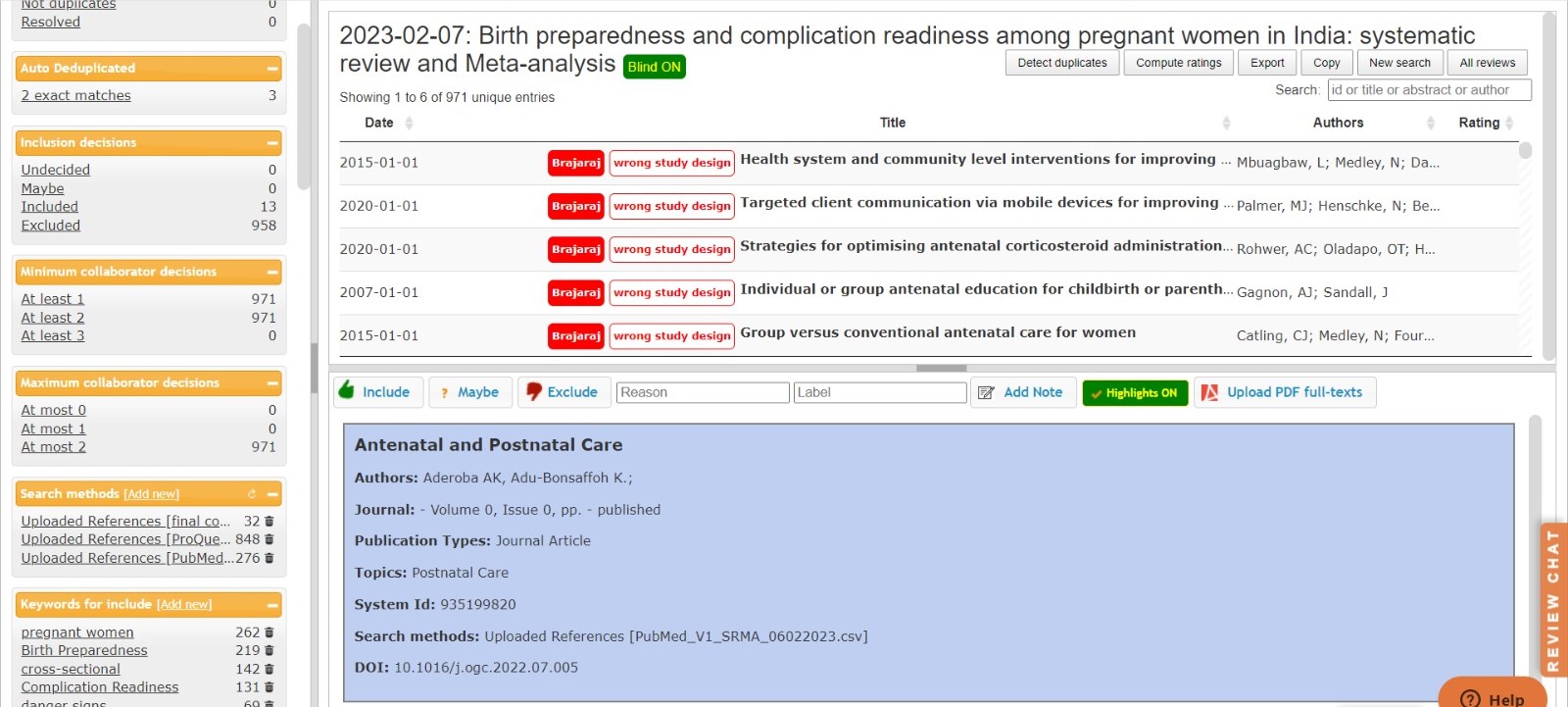 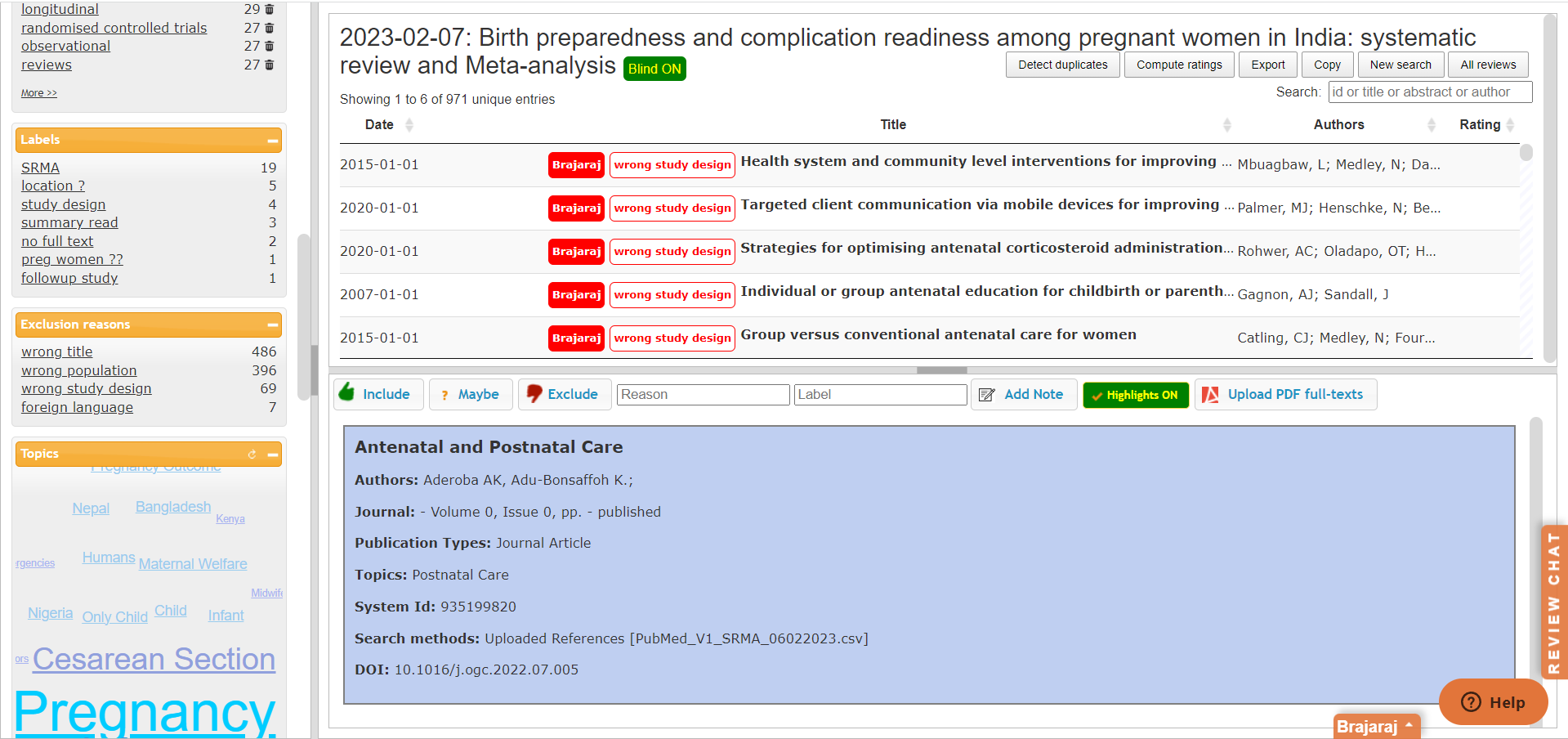 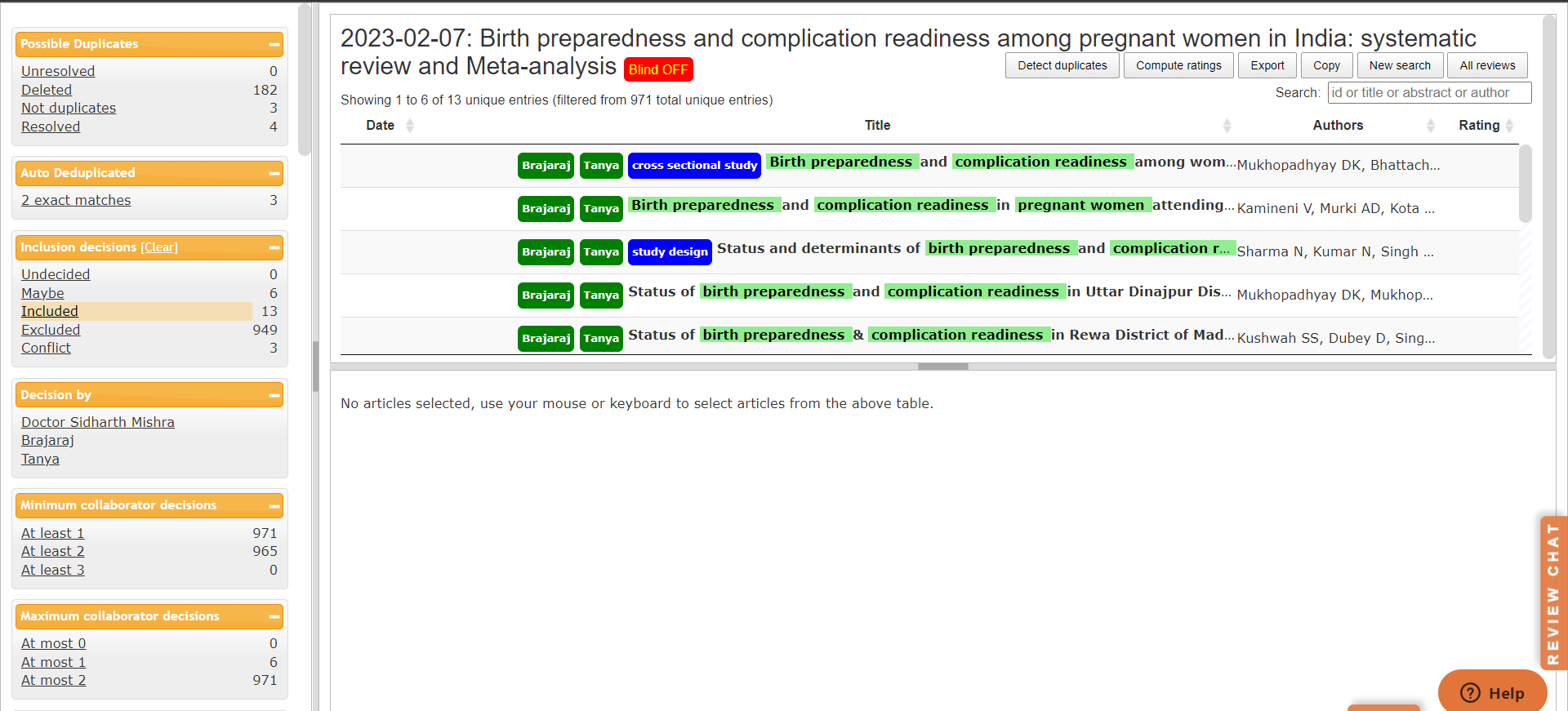 CHECKLIST FOR RISK OF BIAS
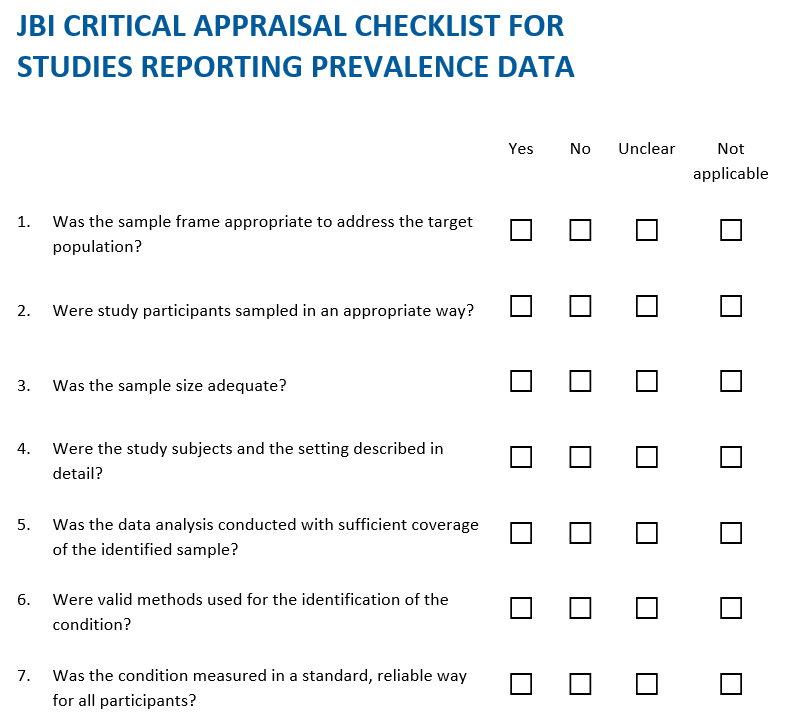 THANK YOU